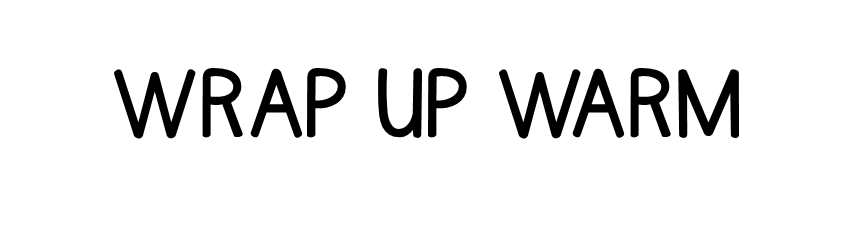 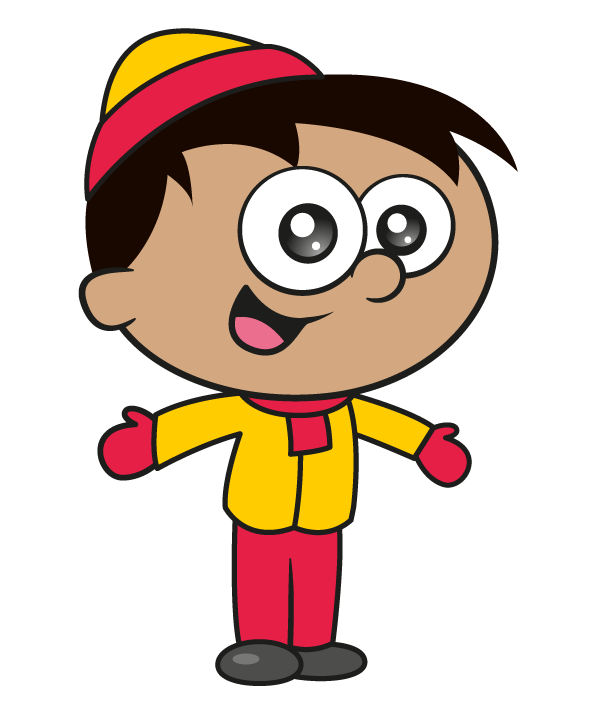 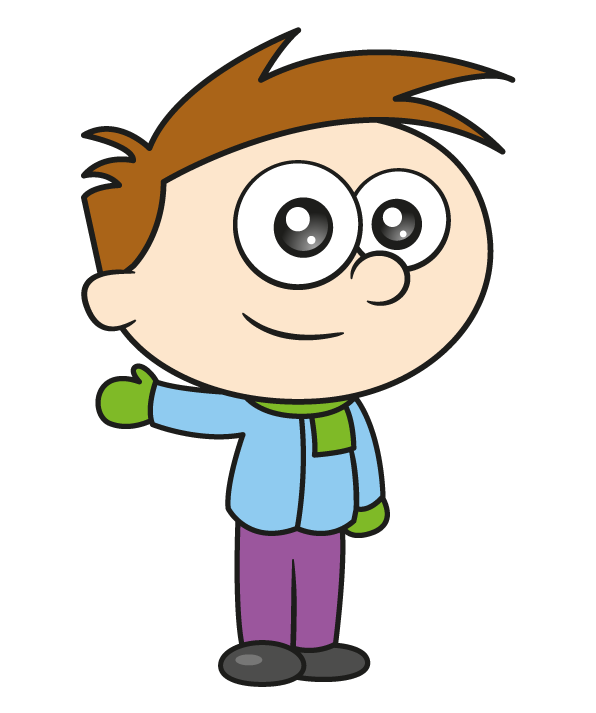 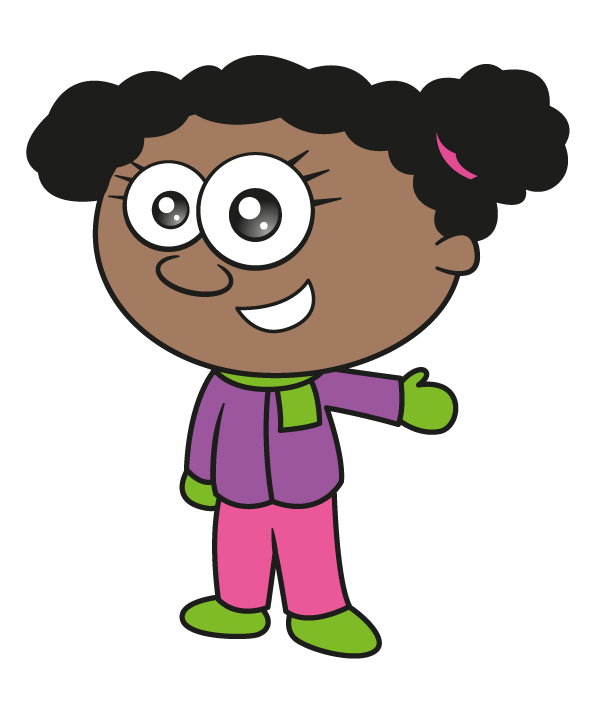 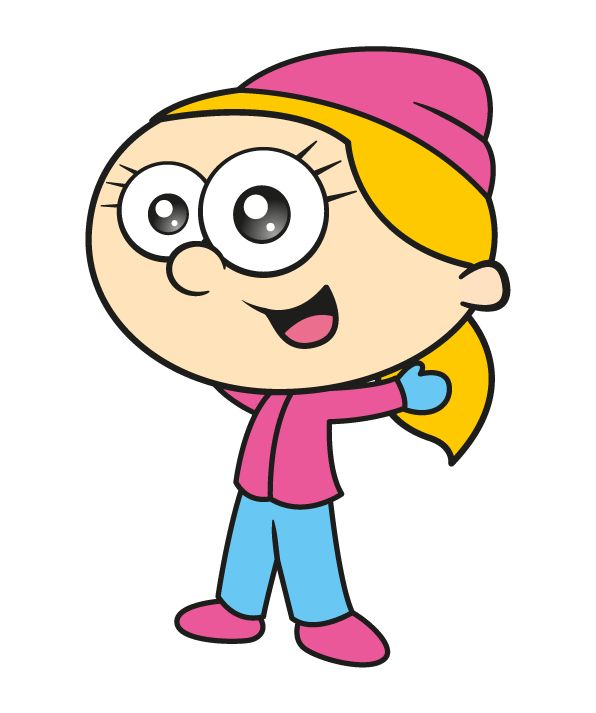 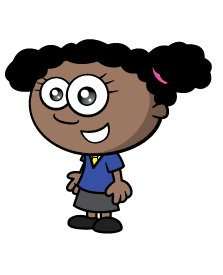 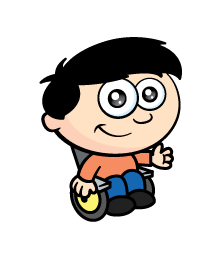 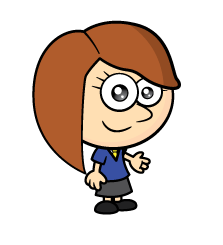 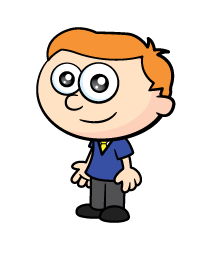 Socks come in pairs or twos.

How many individual socks will need washing if 8 children go on a winter walk?

How many if 10 children go?

How many if 15 children go?

How many if 20 children go?
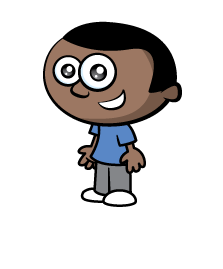 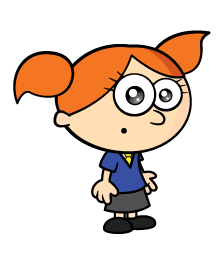 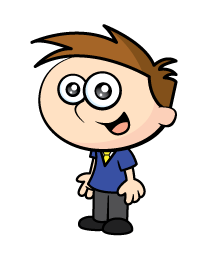 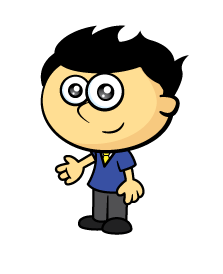 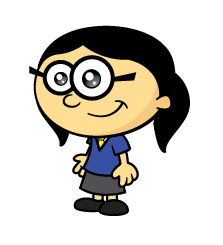 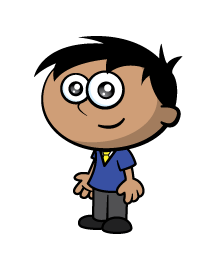 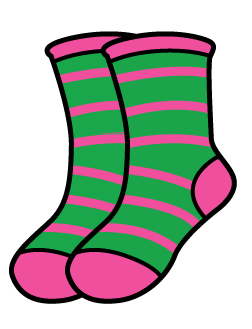 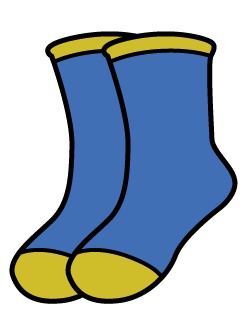 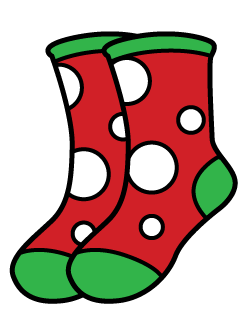 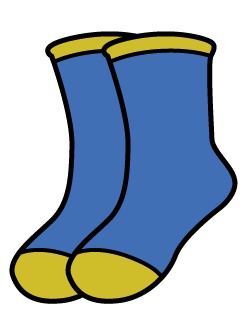 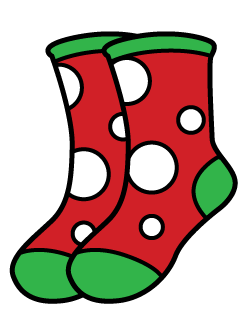 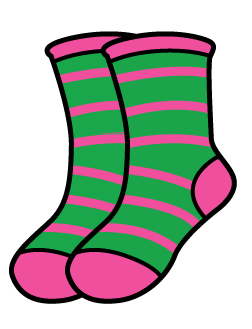 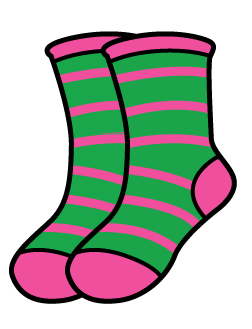 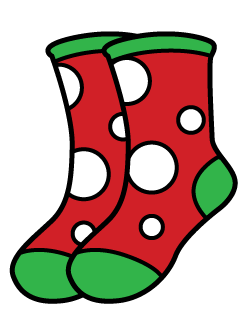 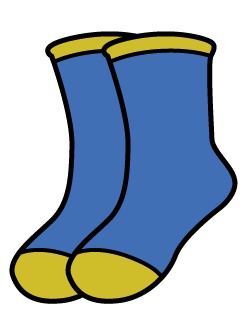 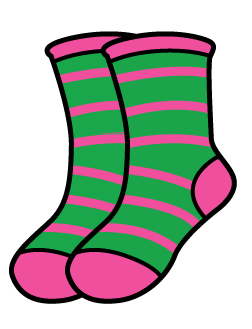 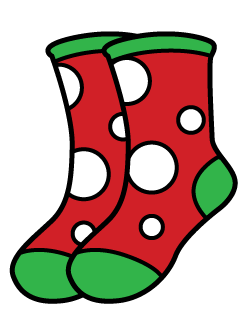 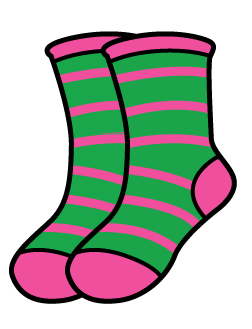 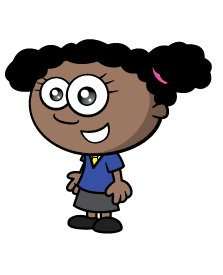 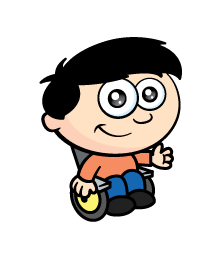 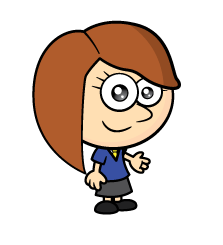 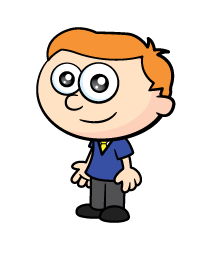 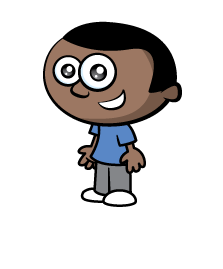 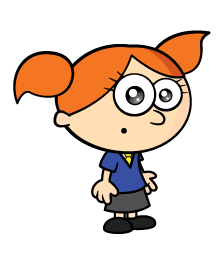 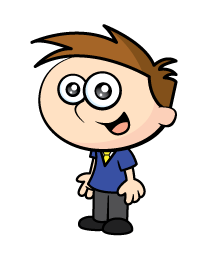 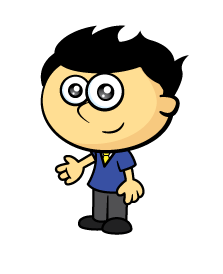 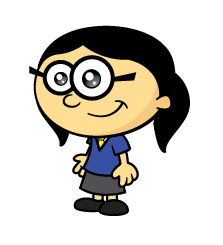 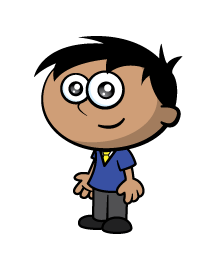 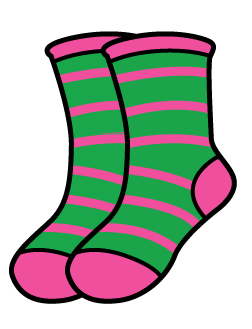 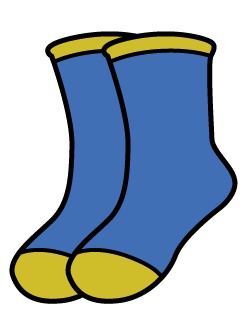 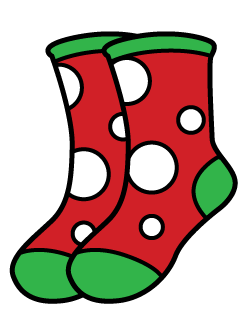 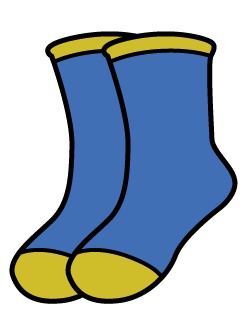 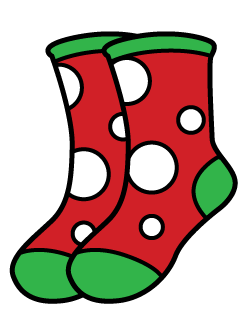 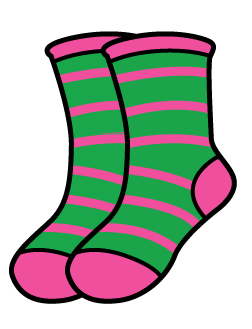 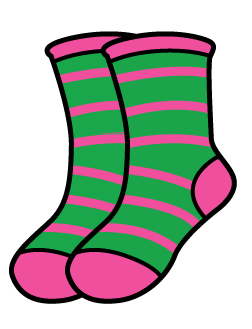 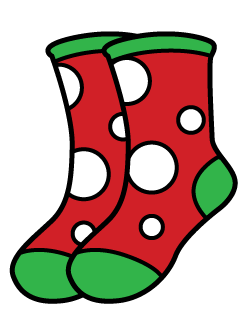 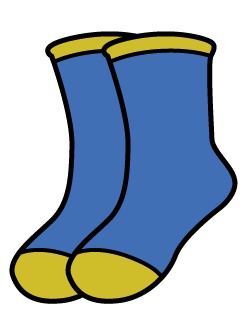 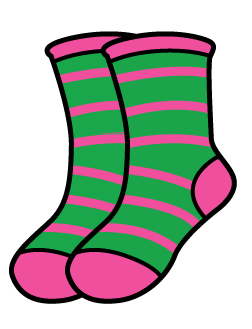 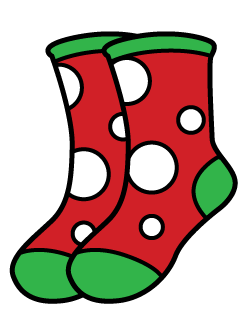 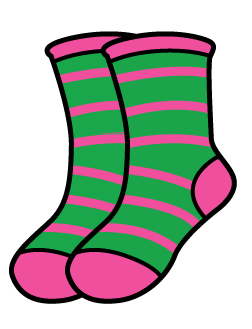 20
0
2
4
6
8
10
12
14
16
18
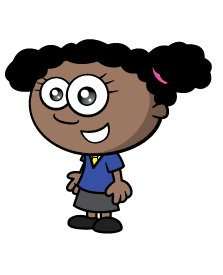 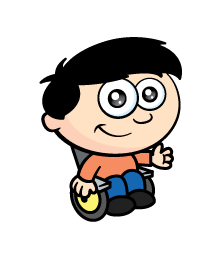 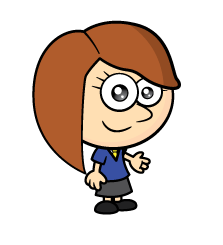 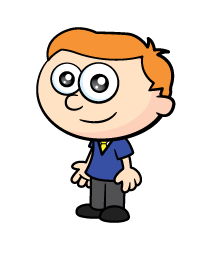 Socks come in pairs or twos.

How many individual socks will need washing if 8 children go on a winter walk?

How many if 10 children go?

How many if 15 children go?

How many if 20 children go?
16

								20

								30

								40
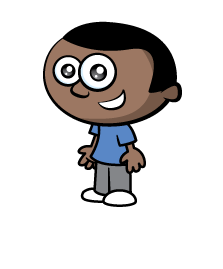 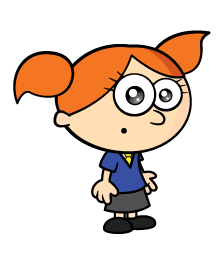 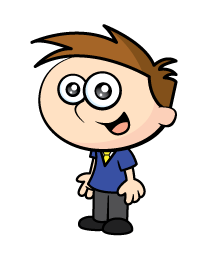 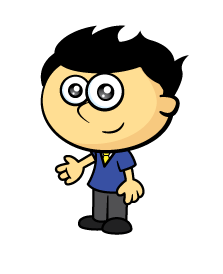 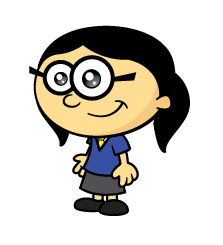 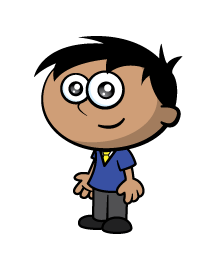 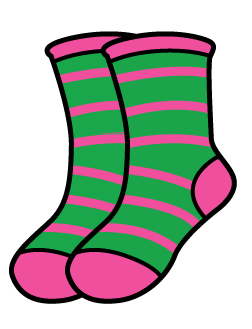 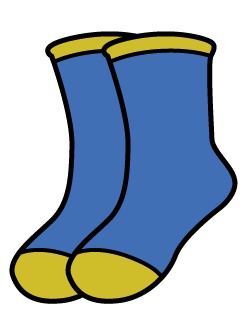 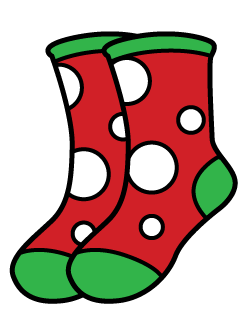 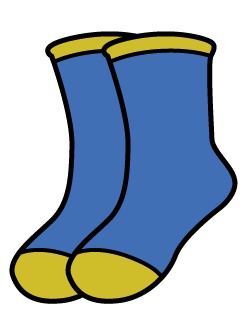 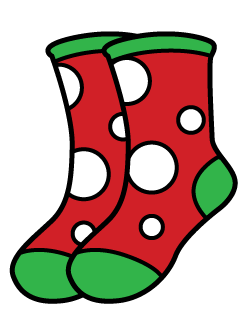 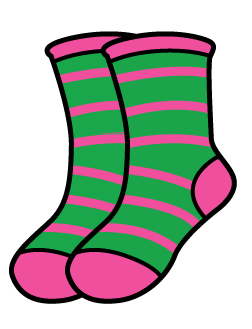 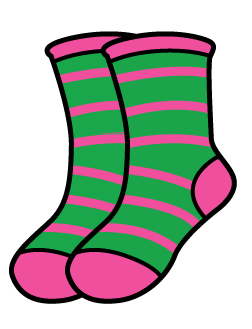 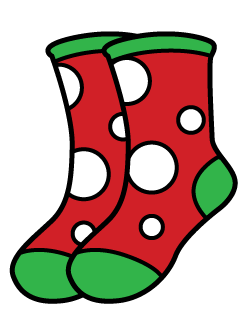 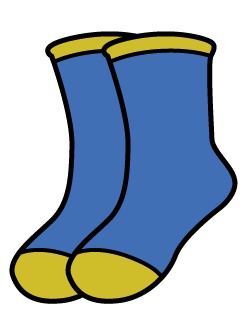 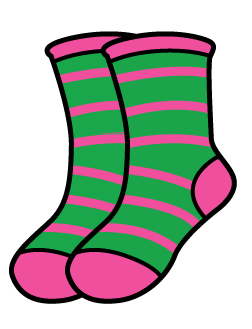 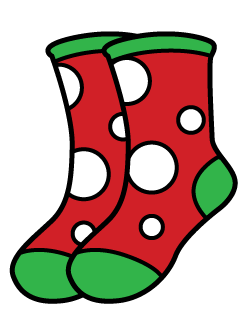 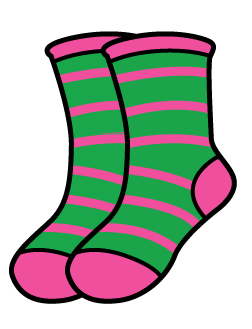 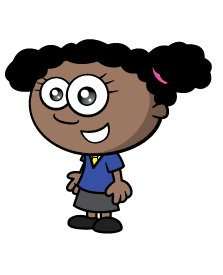 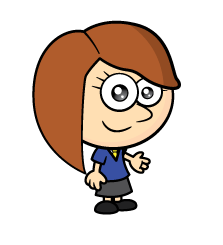 Can you make equal groups of 2?
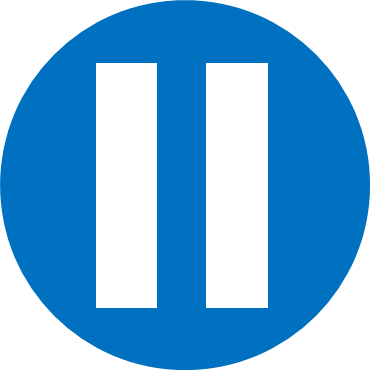 Have a think
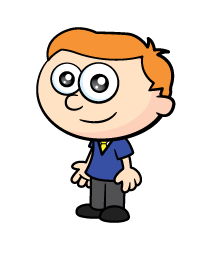 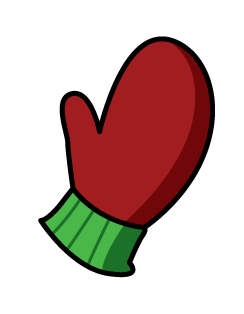 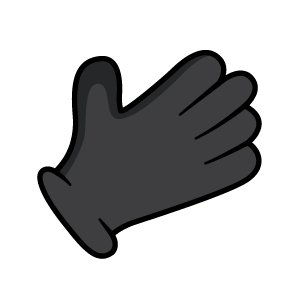 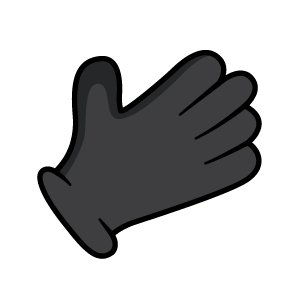 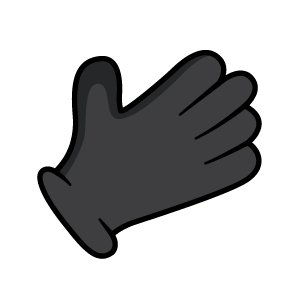 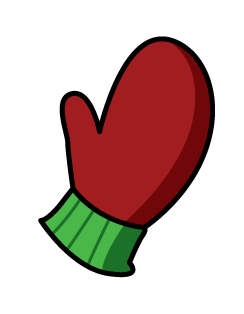 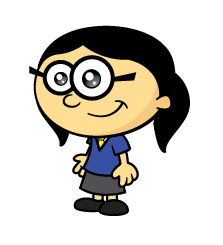 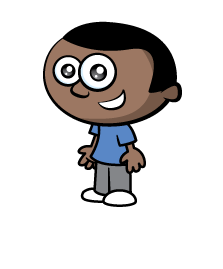 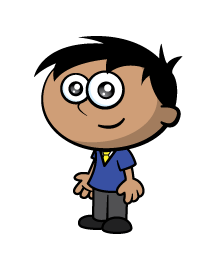 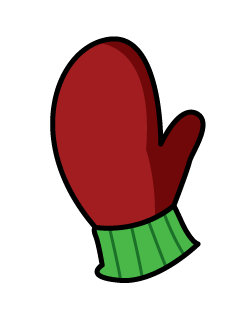 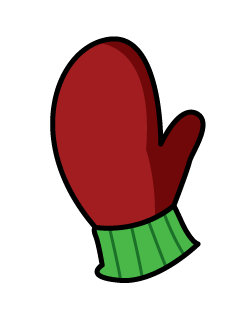 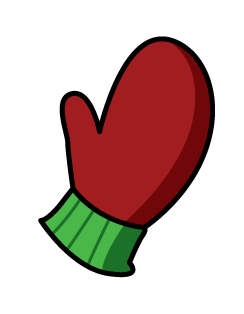 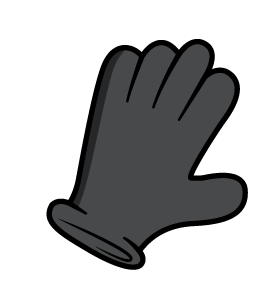 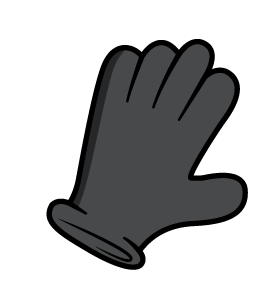 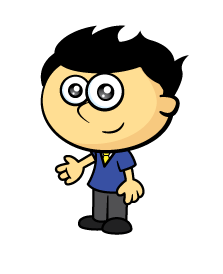 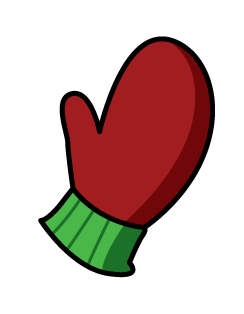 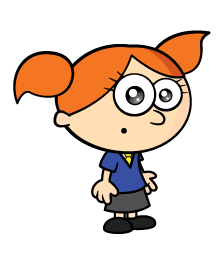 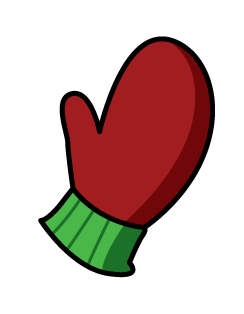 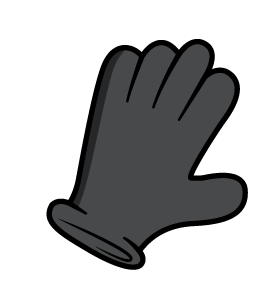 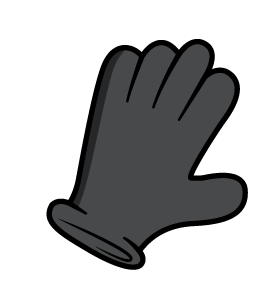 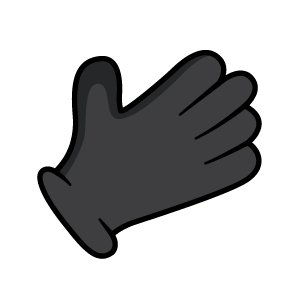 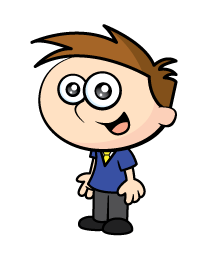 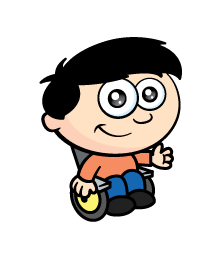 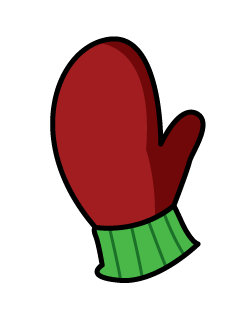 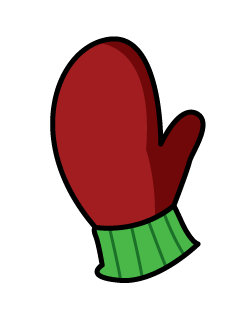 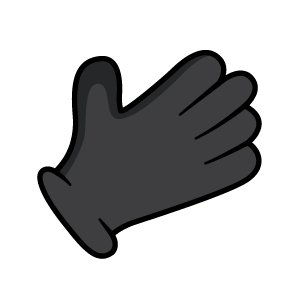 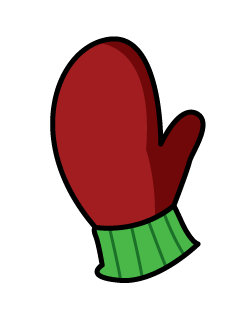 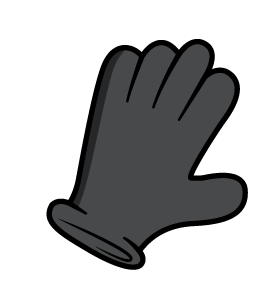 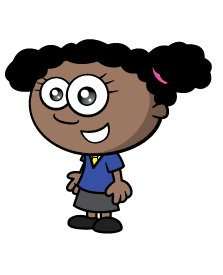 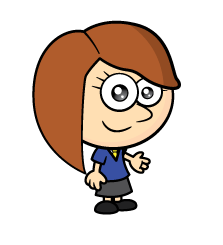 Can you make equal groups of 3 
or 5 
or 7?
Can you make equal groups of 2?
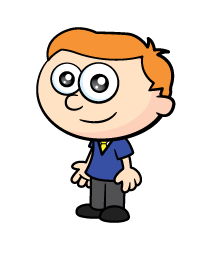 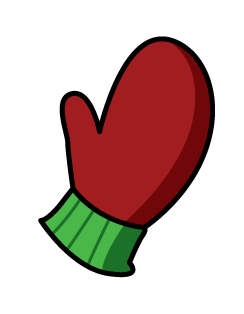 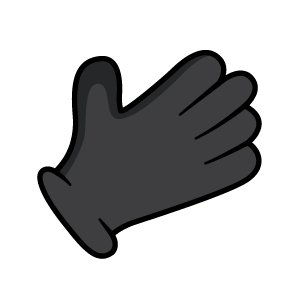 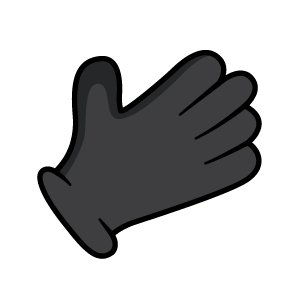 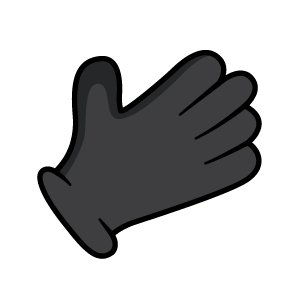 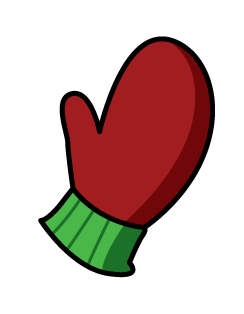 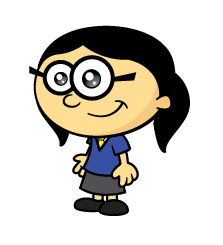 Groups of 4?
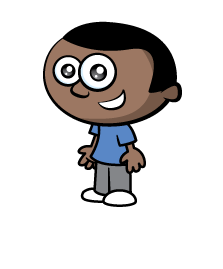 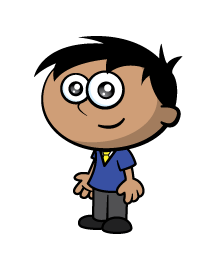 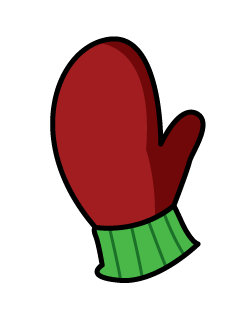 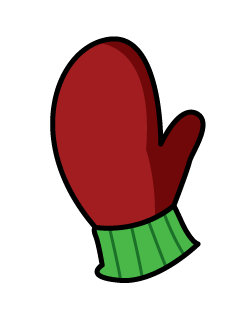 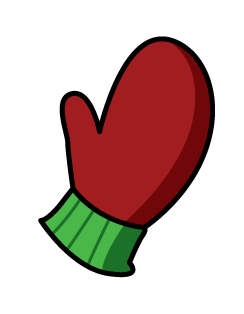 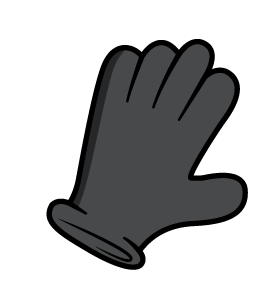 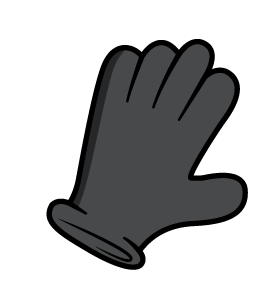 Groups of 6?
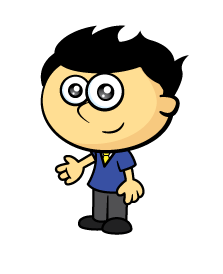 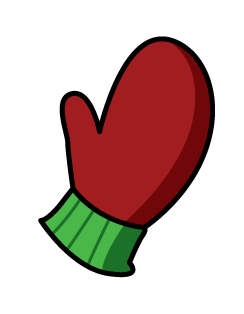 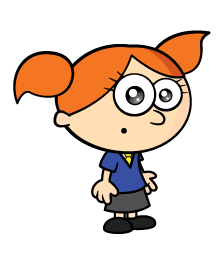 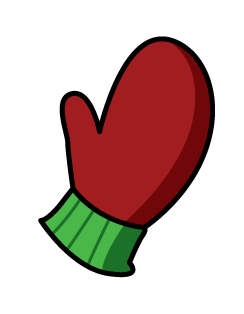 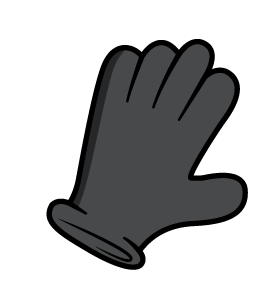 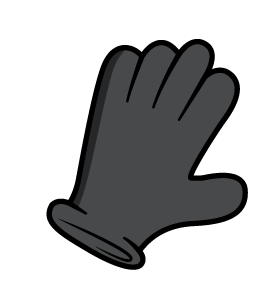 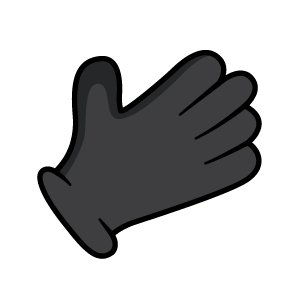 Groups of 8?
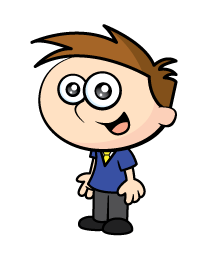 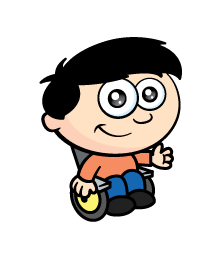 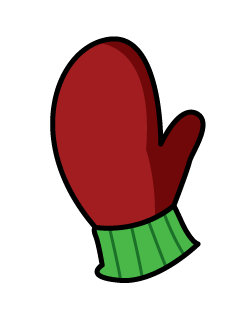 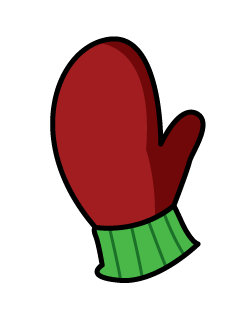 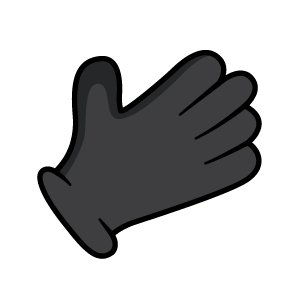 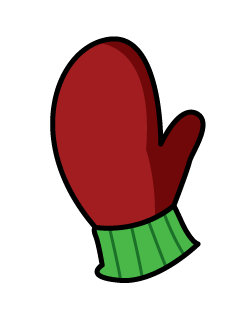 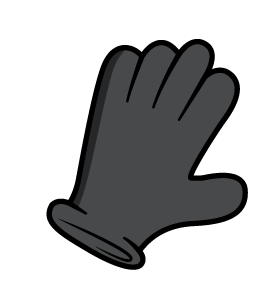 Groups of 10?
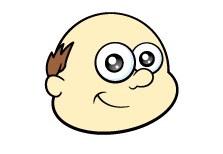 Mr Rose knits new scarf using 
panels of 3 cm and panels of 5 cm. 






The scarf measures 23 cm.

How many of each panel could he have used?
3 cm
5 cm
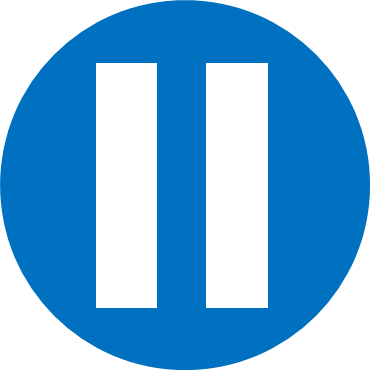 Have a think
23 cm
23 cm
23 cm
Are there any combinations which 
make a nicer design? 
What are their lengths?